What factors should be considered during the purchasing process?
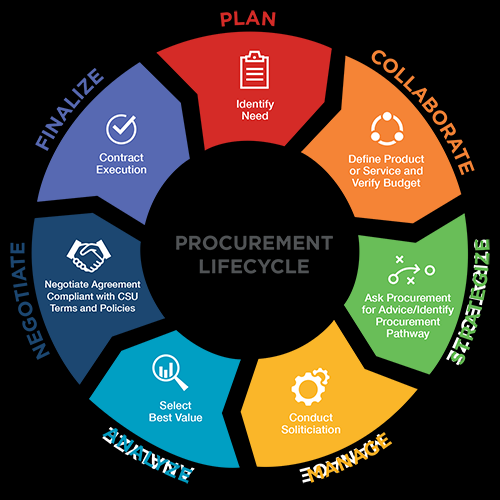 Customer preferences
The food and nutrition services budget
Nutritional content and the menu
All of the above
What factors should be considered during the purchasing process?
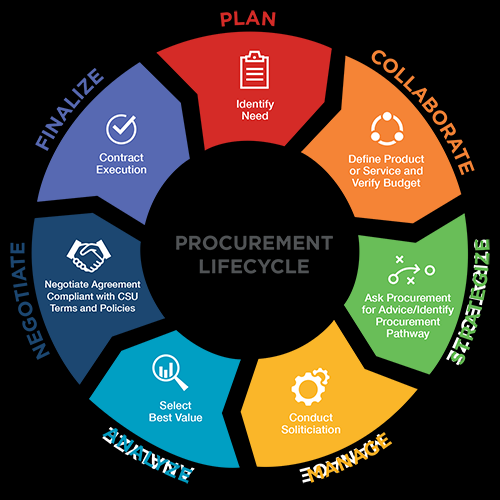 Customer preferences
The food and nutrition services budget
Nutritional content and the menu
All of the above
What information is contained in a good product specification or description?
Menu
Cost of the product
Package unit
Shipping location
What information is contained in a good product specification or description?
Menu
Cost of the product
Package unit
Shipping location
The invitation for bid and a request for proposal are the same thing.
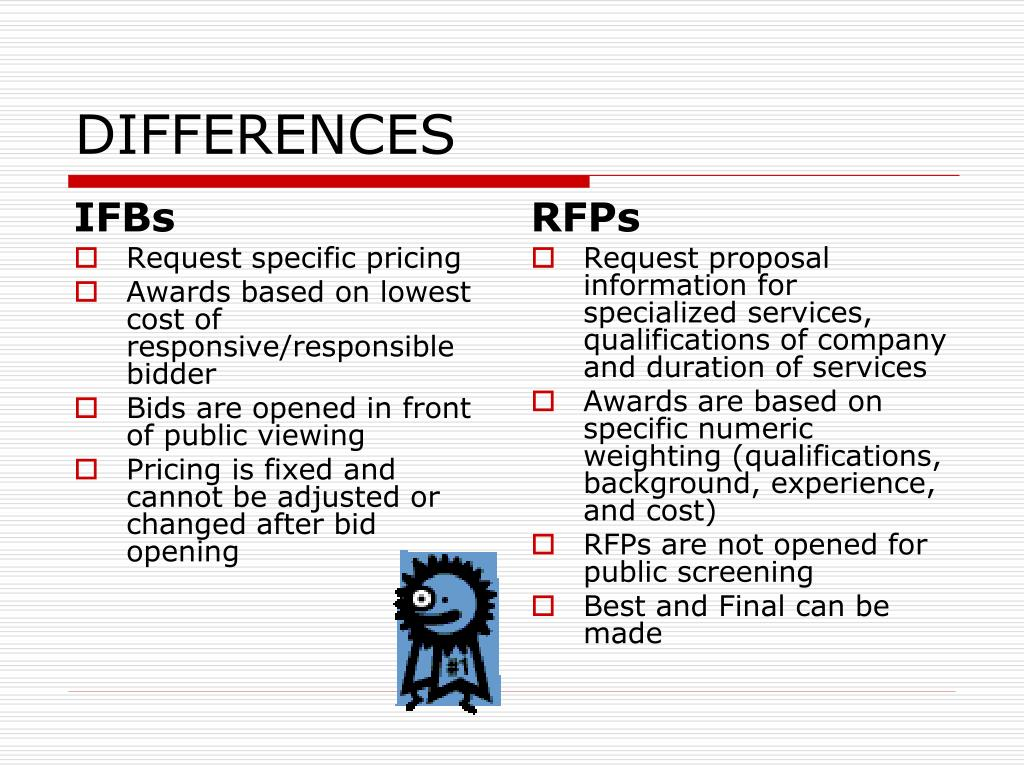 True
False
The invitation for bid and a request for proposal are the same thing.
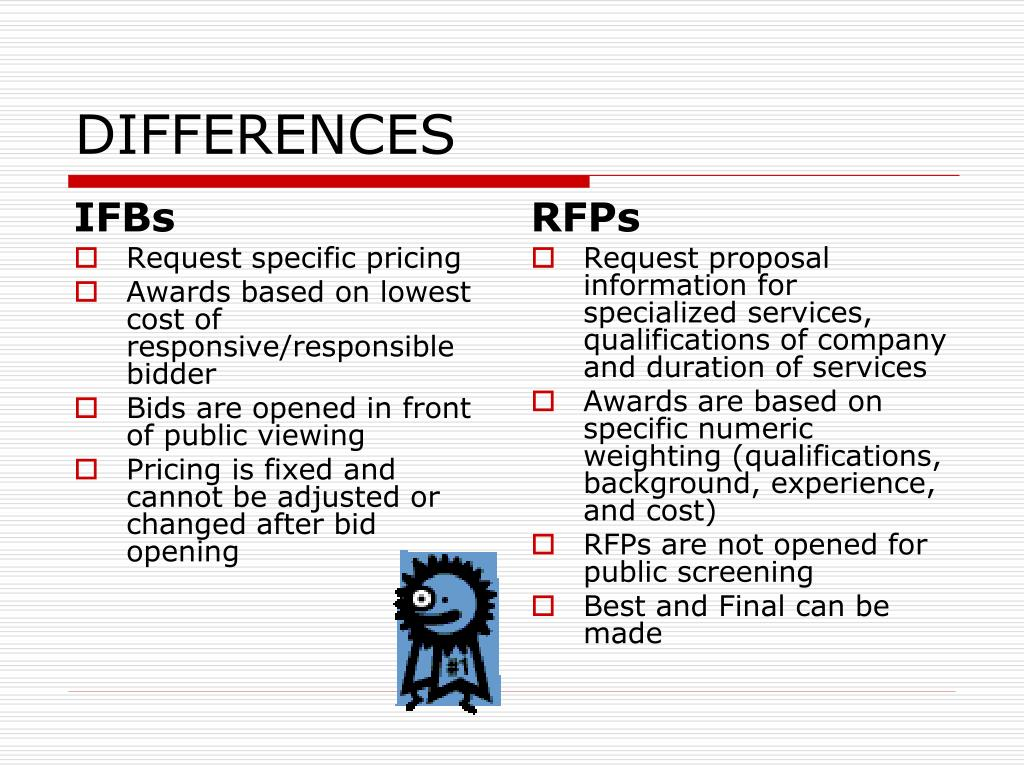 True
False
Websites with Procurement Q & A and Information
https://www.cde.ca.gov/ls/nu/pr/procurementcnpfaqs.asp
https://schoolnutrition.org/uploadedFiles/Resources_and_Research/Operations/WhitePaper-SolvingtheProcurementPuzzle.pdf
https://doe.sd.gov/cans/documents/ICN-procurement.pdf  Procurement in the 21st Century Manual
https://www.esc4.net/Assets/procument-6-hr-2019.pdf  Procurement in the 21st Century Power Point
Who may be responsible for procurement in school food and nutrition services program?
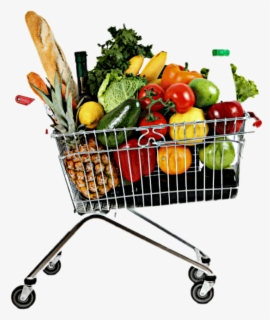 The school district
The state agency
A cooperative buying group
Any of the above
Who may be responsible for procurement in school food and nutrition services program?
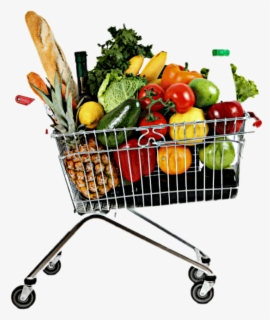 The school district
The state agency
A cooperative buying group
Any of the above
What information is contained within a bid document?
Current product prices
Product specifications or descriptions
A fax number for returning bid information
Names of personnel
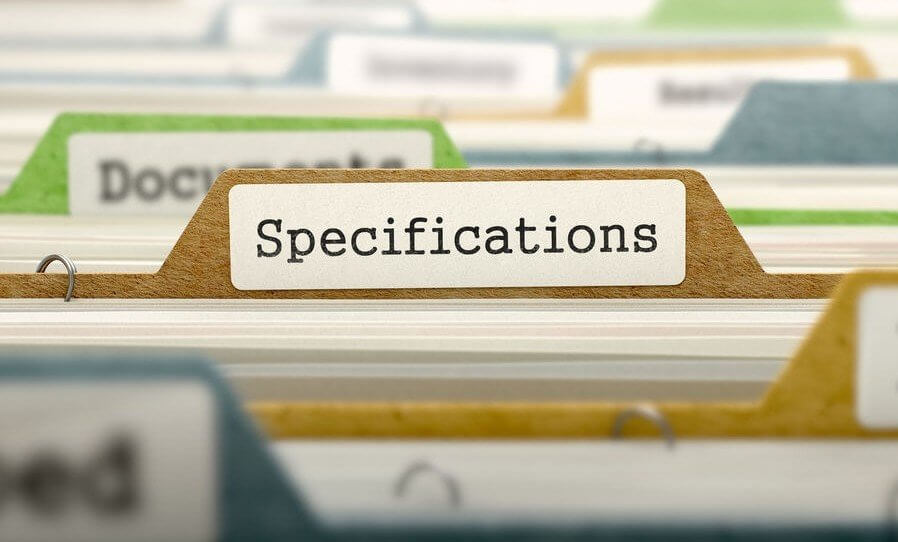 What information is contained within a bid document?
Current product prices
Product specifications or descriptions
A fax number for returning bid information
Names of personnel
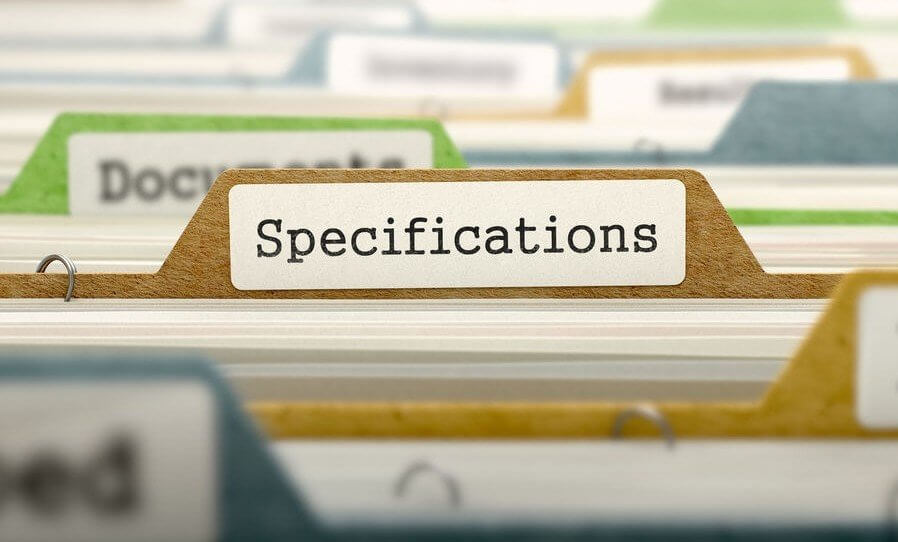 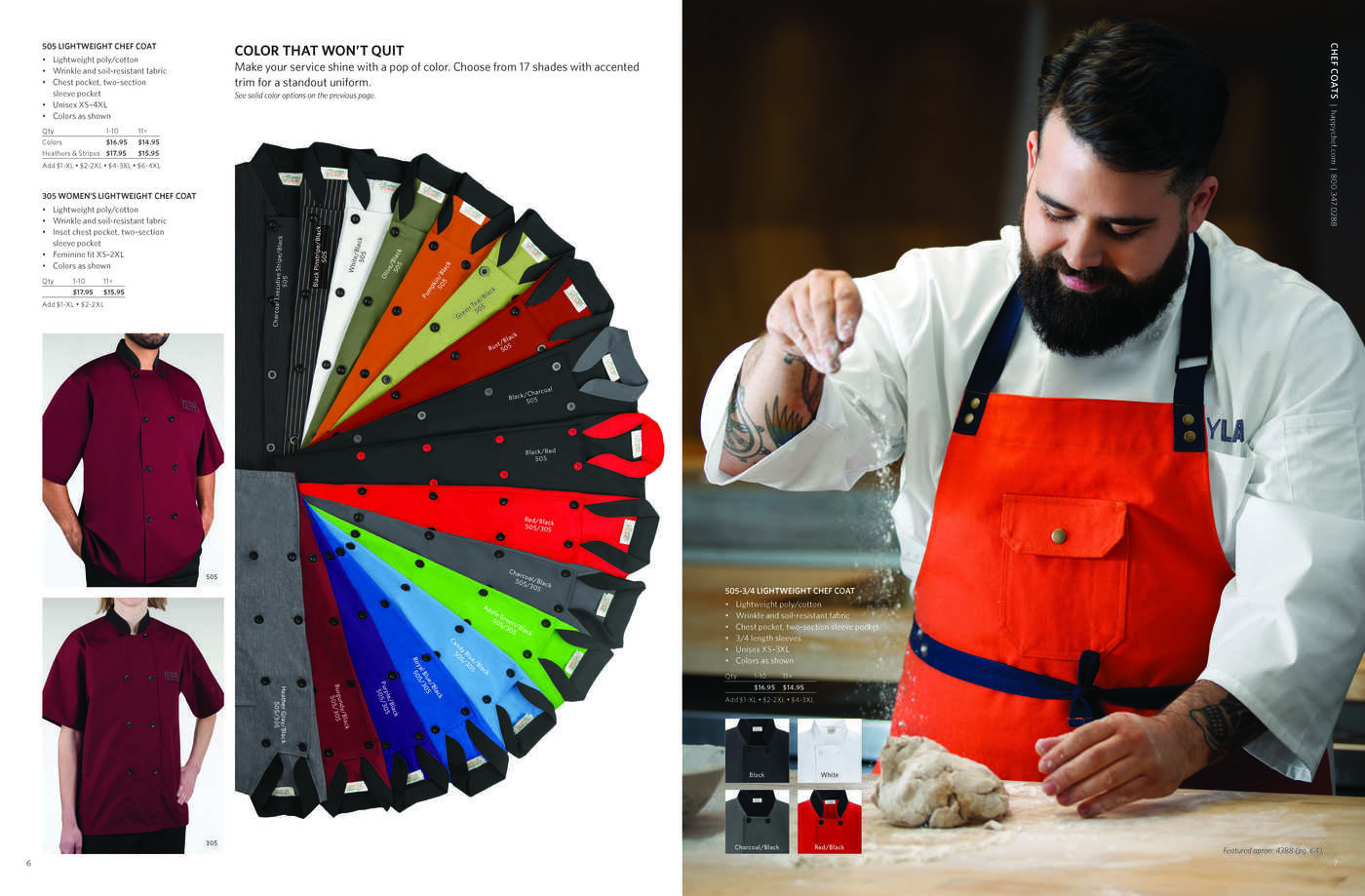 Value-added service
Total cost
Ability to service the account
Uniforms provided
What criterion is not used to evaluate a bid response?
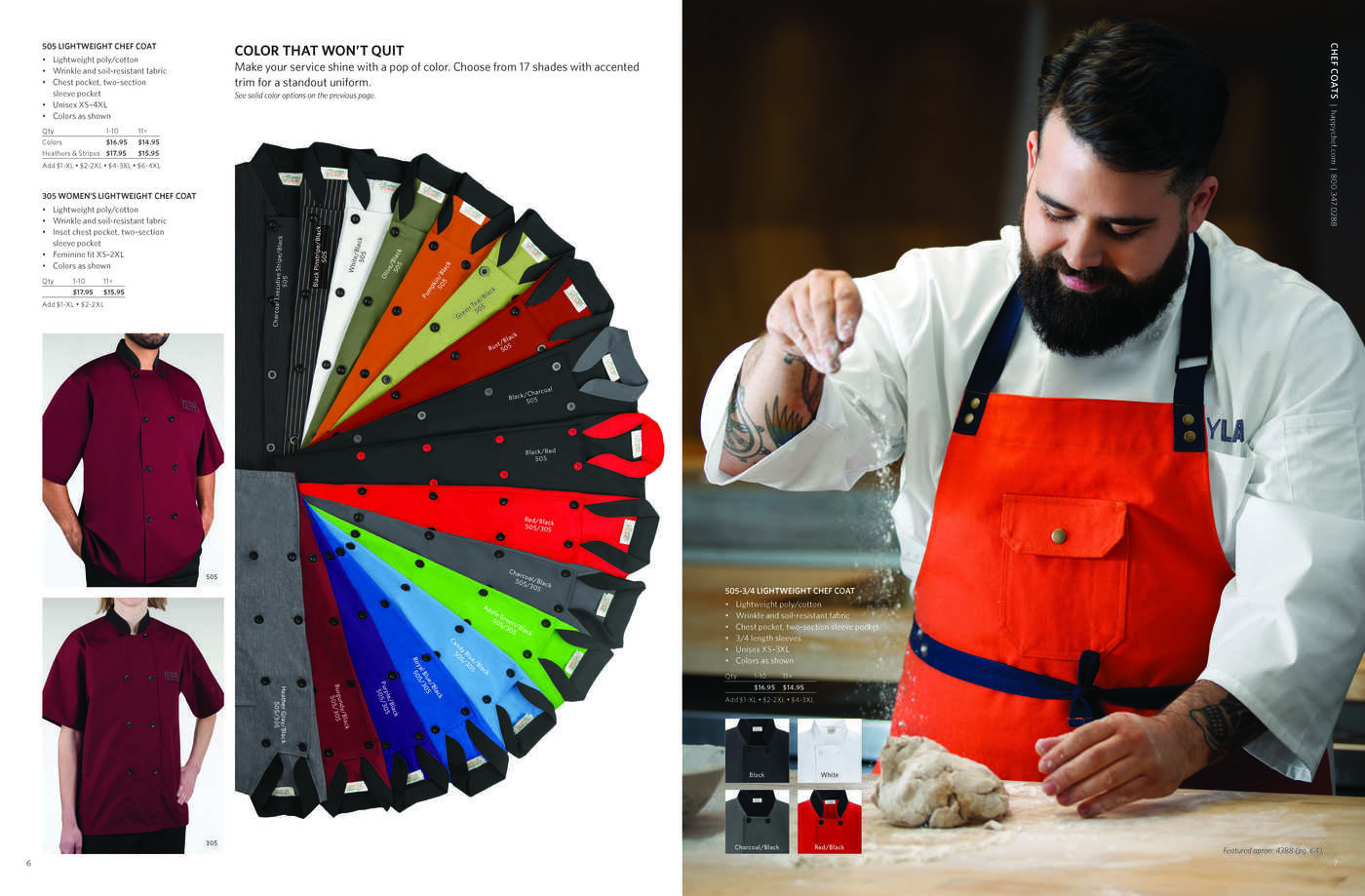 Value-added service
Total cost
Ability to service the account
Uniforms provided
What criterion is not used to evaluate a bid response?
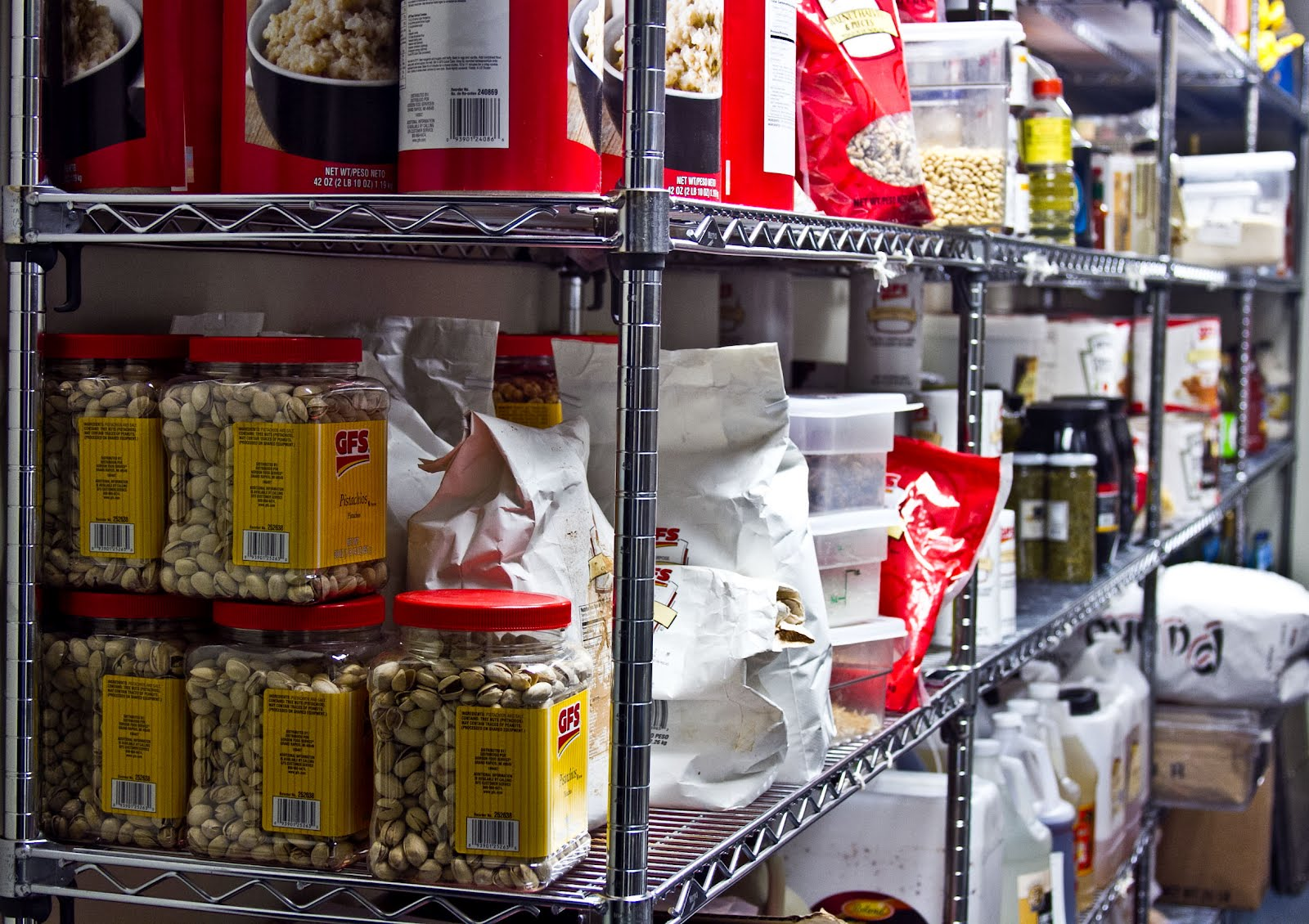 What processes are used to manage food and supplies?
Effective receiving
Proper storage
Inventory management
All of the above
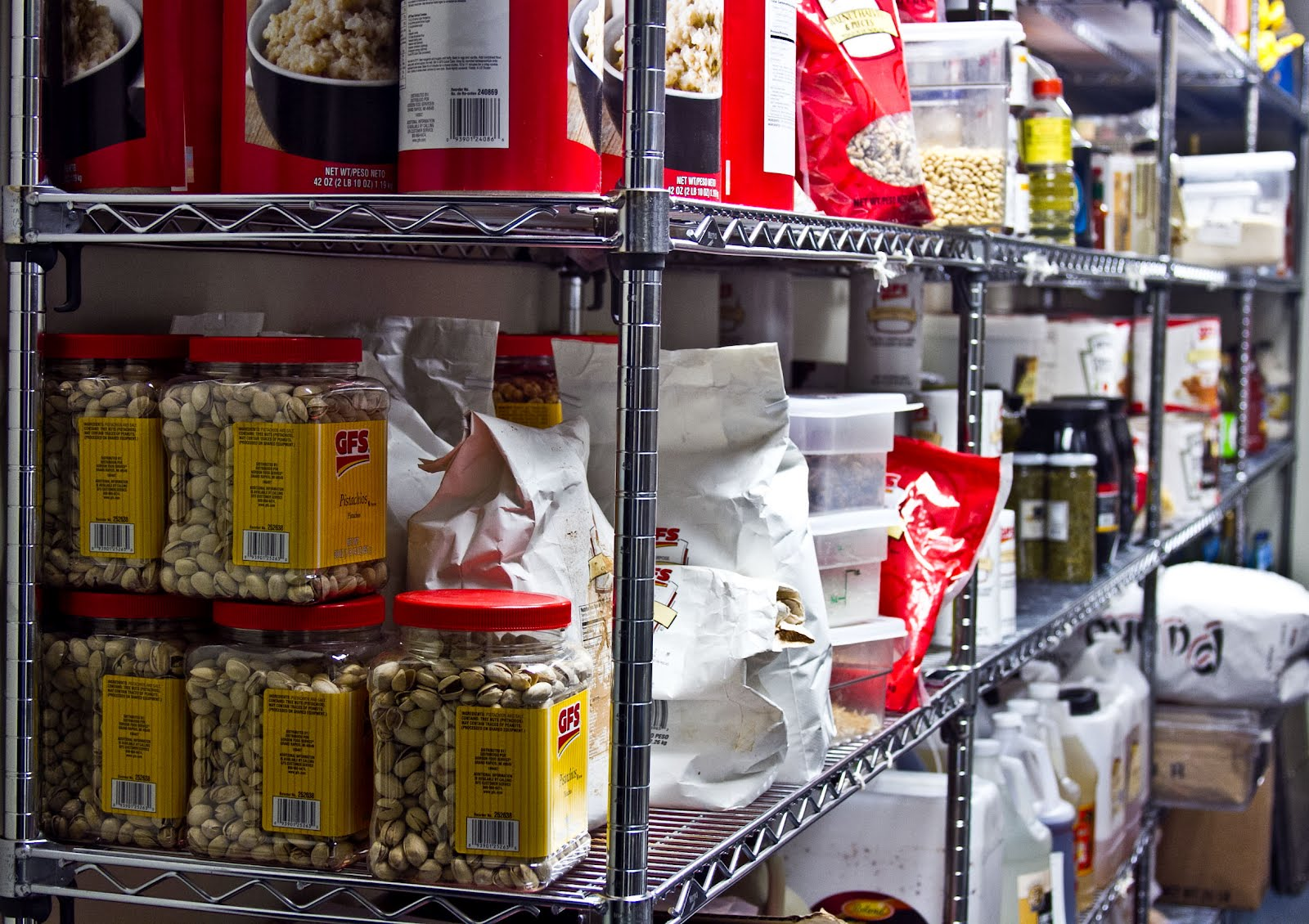 What processes are used to manage food and supplies?
Effective receiving
Proper storage
Inventory management
All of the above